Втілення в життя регіонального проекту
        «Новій Дніпропетровщині – новий стандарт освіти»


Організація роботи ЗНЗ та ПНЗ щодо отримання  допрофесійної та початкової професійної освіти серед
                суб’єктів навчально-наукового комплексу 







В.Король, 
заступник директора з НВР
НТМЛ № 16 м. Кривого Рогу
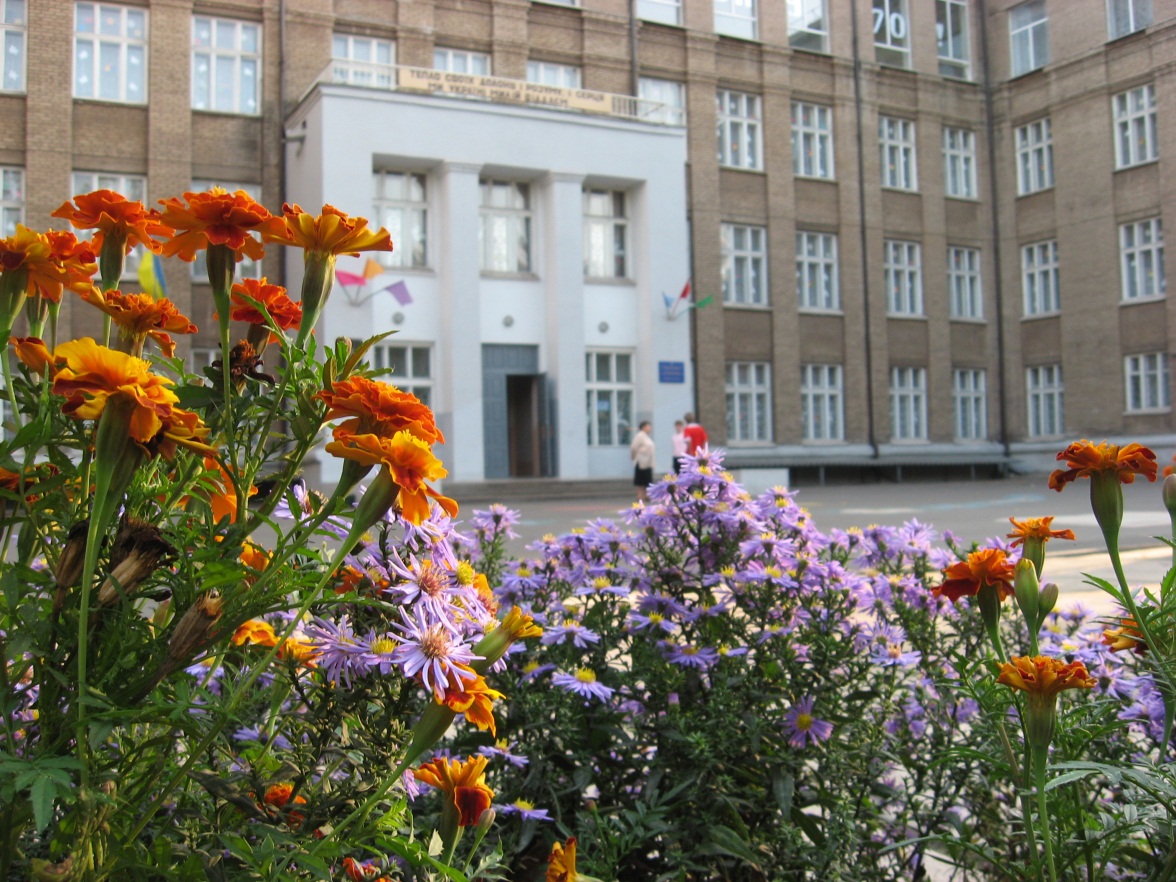 Напрями співпраці НТМЛ № 16 і СЮТ
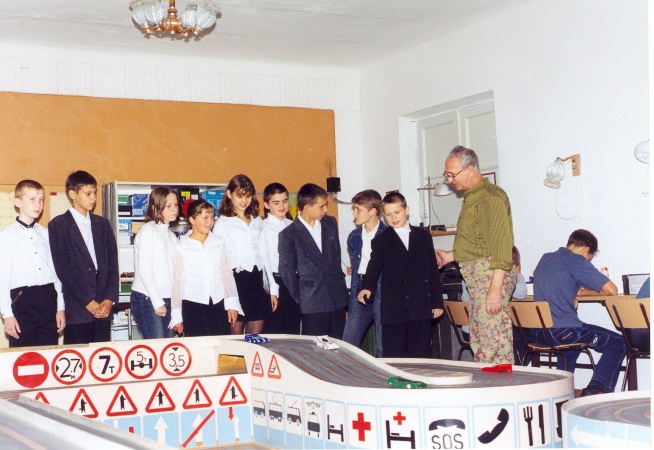 підготовка школярів до свідомого вибору професії;
профорієнтаційна діяльність;
психолого-педагогічний супровід професійного самовизначення;
модернізація освітнього процесу;
забезпечення профільного навчання;
створення єдиного інформаційного середовища;
оновлення змісту освіти;
Використання ресурсів партнерів
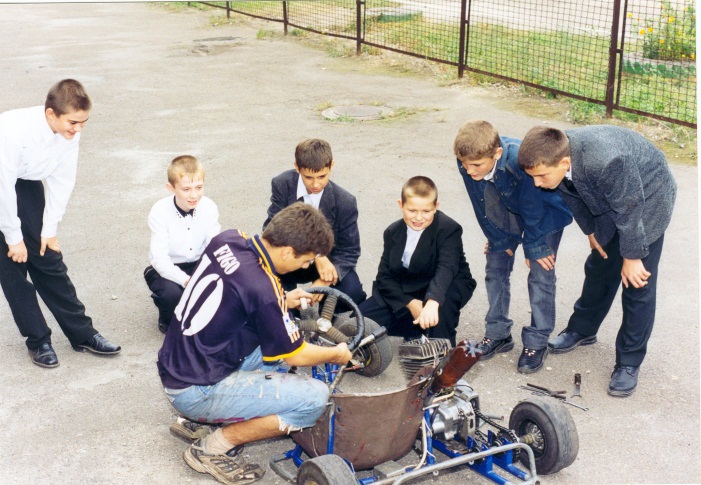 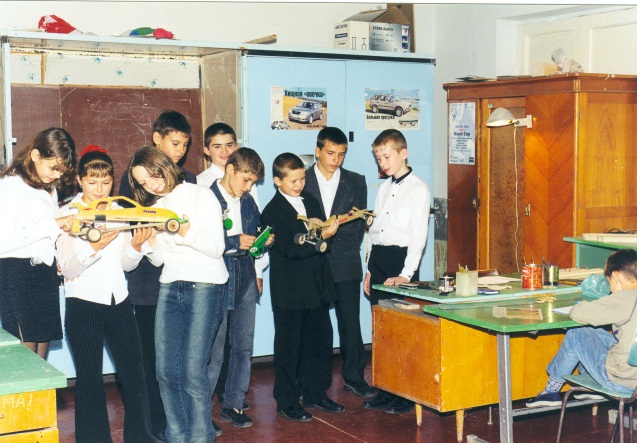 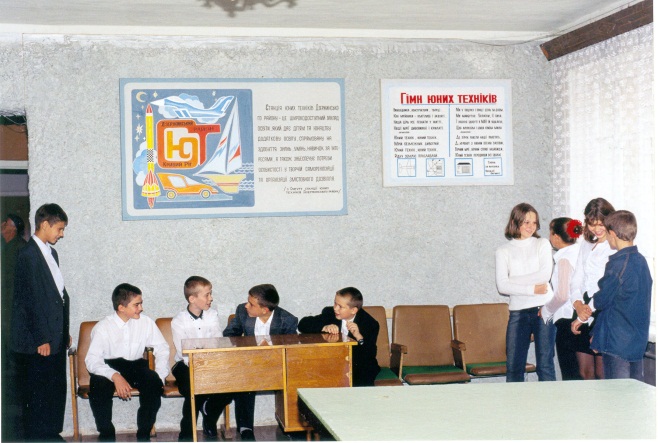 Кількість учнів НТМЛ № 16, зайнятих у гуртках технічного напряму СЮТ Дзержинського району
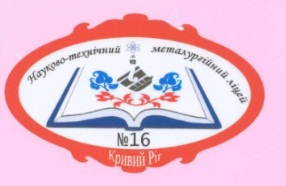 Етапи створення інноваційного закладу освіти – Криворізького науково-технічного
 металургійного ліцею № 16
Вихідна позиція
 для розвитку закладу
 на більш високому рівні
Внутрішні чинники
Зовнішні чинники
Зміни в мотиваційній сфері сімей учнів;
Досвід роботи закладу з профільного навчання з 1992 р.;
Постійний інтерес учнів з інших районів міста до профільного навчання в           НТМЛ № 16;
Високий відсоток соціальної спадковості серед учнів школи (30 %  з сімей і родів «Криворіжстальців»);
Протягом 1992-2002 рр. майже половина випускників, що вступили до ВНЗ, обрали технічні спеціальності.
Територіально вигідне розташування поряд з КМК «Криворіжсталь»;

 Територіально вигідне розташування поряд з КМФ НМетАУ;

 Потреба міста у фахівцях технічних спеціальностей
       (за даними Центру зайнятості)
2001-2002 н. р. - прийняття управлінського рішення щодо реорганізації школи в ліцей
Етапи розвитку НТМЛ № 16
Зв'язки НТМЛ № 16 з суб'єктами Комплексу
Криворізький інститут Кременчуцького університету економіки, нових технологій та управління
Національна металургійна академія України (НМетАУ)
Криворізький металургійний факультет НМетАУ
Саксаганський природничо-науковий ліцей
СЮТ Дзержинського району
Криворізький технікум НМетАУ
Центр підготовки і перепідготовки робітничих кадрів № 1
НТМЛ № 16
Криворізький коксохімічний технікум
Криворізький міський методичний центр профтехосвіти
Український заочний політехнічний технікум
Криворізький професійний ліцей
Професійно-технічне училище № 45
Криворізький професійний транспортно-металургійний ліцей
Криворізький професійний гірничо-металургійний ліцей
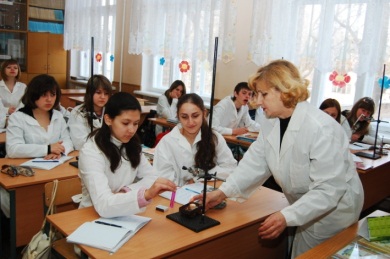 Модель
 профільного навчання НТМЛ №16
на 2012-2013 н. р.
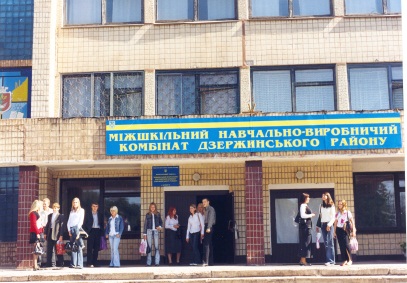 Структурній підрозділ навчально-наукового комплексу при
Металургійному інституті ДВНЗ КТУ
Внутрішньошкільна
профілізація
Зовнішня профілізація
(інтеграція профільного навчання з початковим 
професійним навчанням на базі
Центрально-міського МНВО)
Технологічний напрям
Інформаційно-технологічний 
профіль
Технологічний профіль
фізика
 хімія
креслення
 прикладна    математика 
металургійна справа
основи тех. творч.
комп. графіка
комп’ютерна графіка
 прикладна математика
 креслення
 основи тех. творчості
Трудове навчання  (технології)
( Центрально-Міський МНВО)
Система допрофільної підготовки в НТМЛ № 16
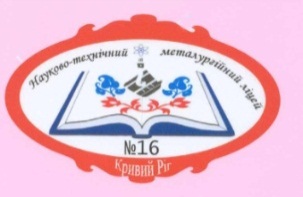 Допрофільна підготовка учнів НТМЛ № 16
Профорієнтація
Металургійний інститут, КТУ, ПТУ № 45, ККХТ, Політехнічний технікум, музей 
«Арселор Міттал»
Співпраця НТМЛ № 16 з суб'єктами комплексу та іншими установами
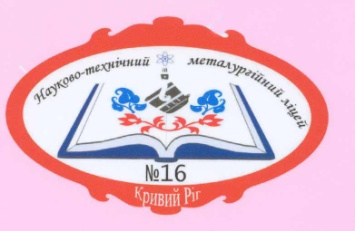 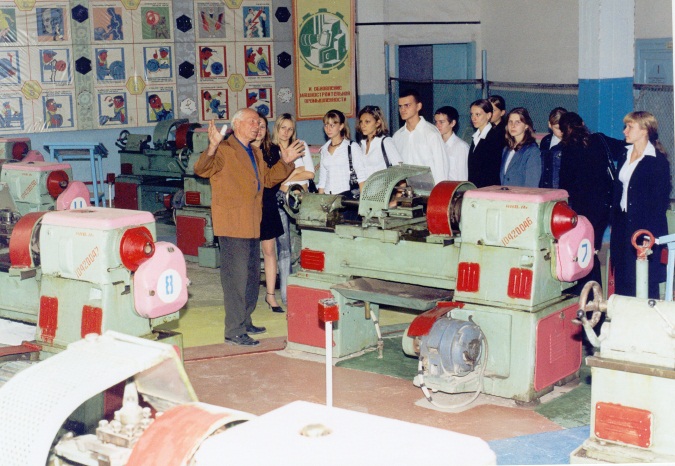 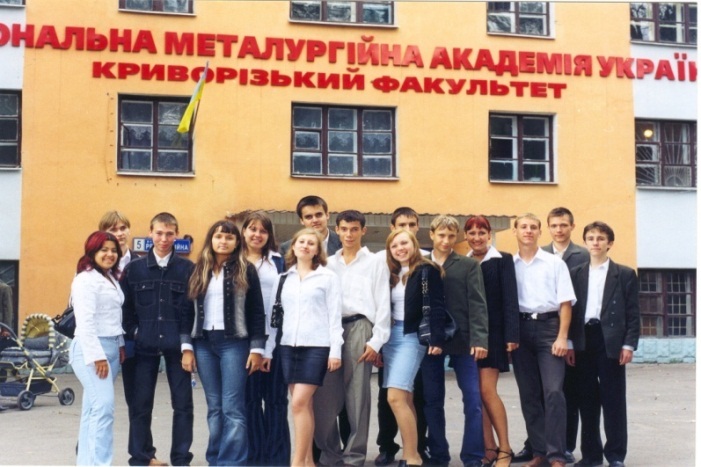 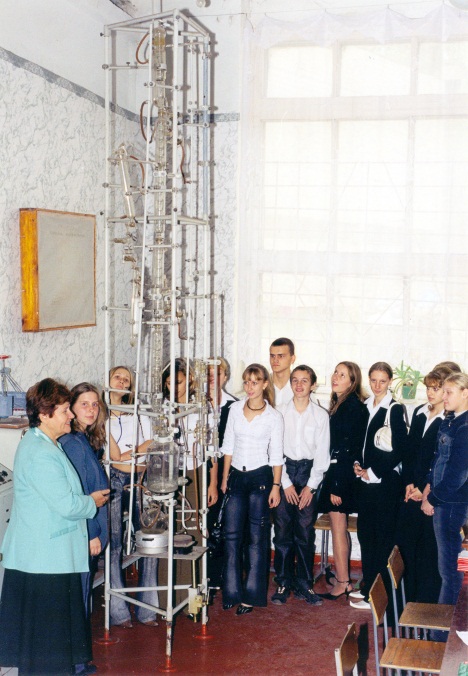 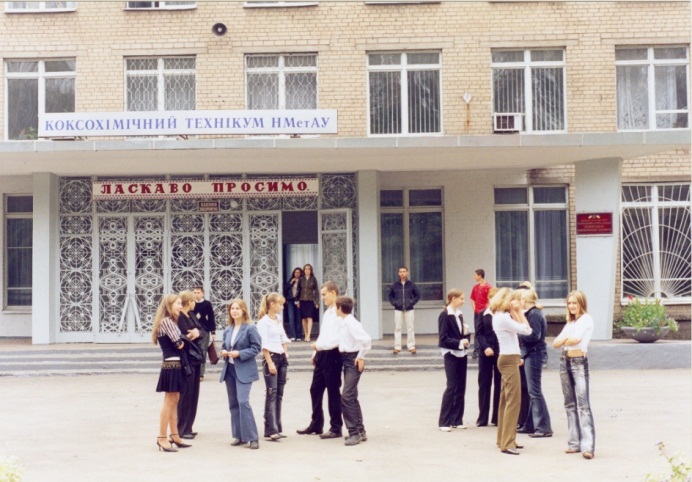 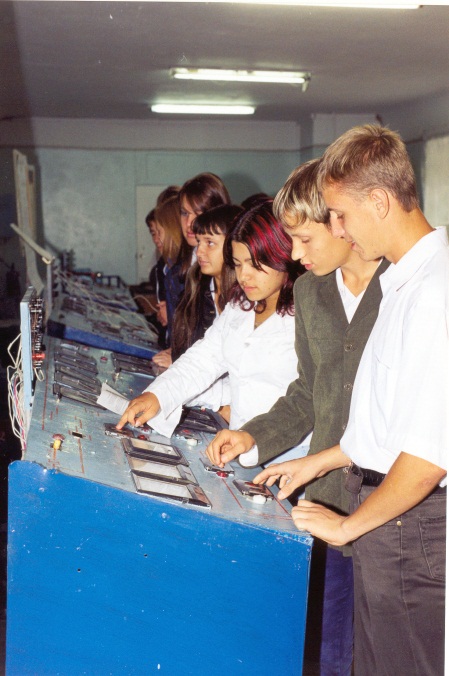 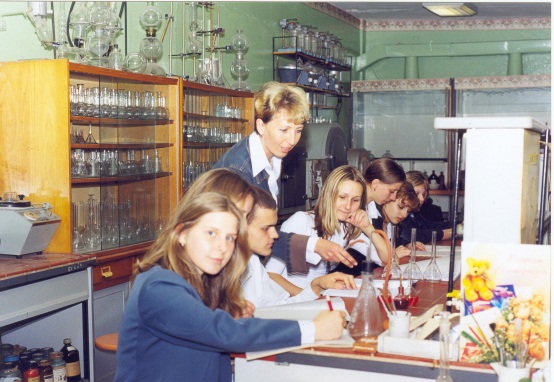 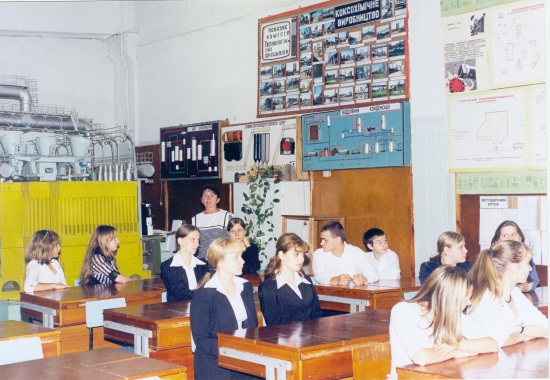 Моніторинг профілів НТМЛ № 16та їх матеріально-технічного забезпечення
Безперервна технічна освіта
В НТМЛ № 16 у співпраці з суб’єктами
Комплексу
5-7
класи
1-4
класи
8-9
класи
Технічні спеціальності ВНЗ
10-11
класи
ВНЗ
Початкова професійна освіта за спеціальностями;
Факультативи: - креслення; основи технічної творчості;основи комп'ютерної градації)
Трудове навчання
Гуртки технічного спрямуван-
       ня
Факультативи:
- креслення;
комп'ютерна графіка
Уроки технічної праці;

Гуртки технічного спрямування
Трудове навчання

Початкове технічне моделювання
НТМЛ №16,
СЮТ
НТМЛ №16,
СЮТ
НТМЛ №16,
СЮТ
Ц-М МНВО КМІ ДВНЗ КНУ